SCHOOL COUNCIL
FEBRUARY
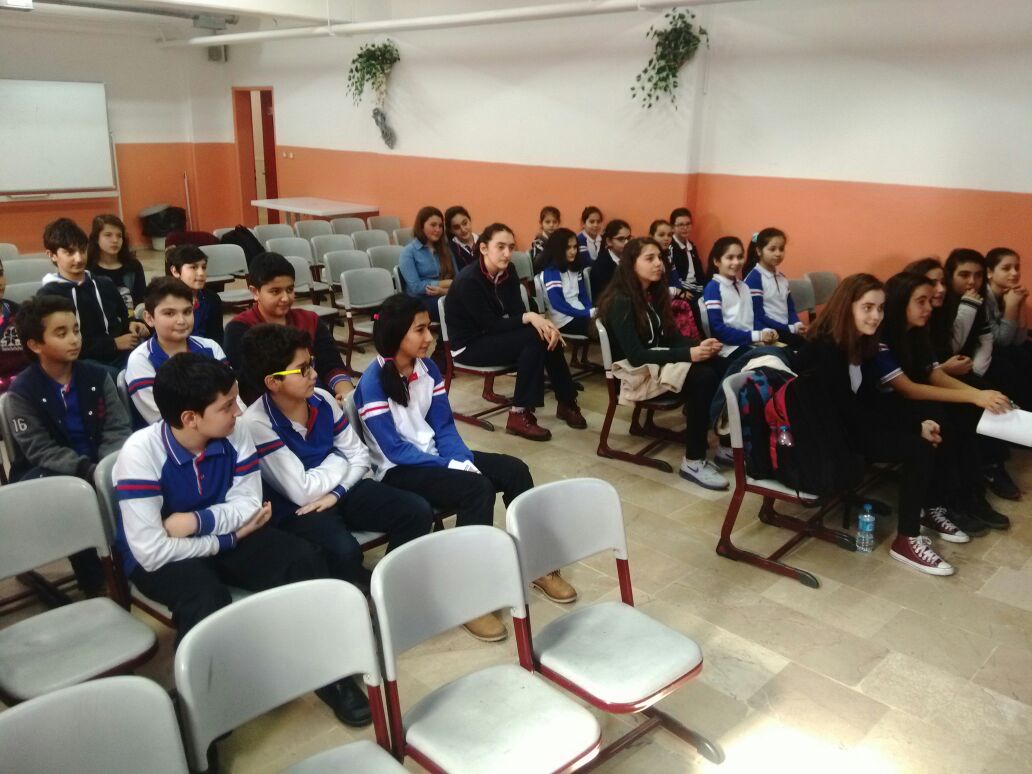 Our school council had a meeting in February again.Each representative of the classrooms came together to discuss the issues about our school.
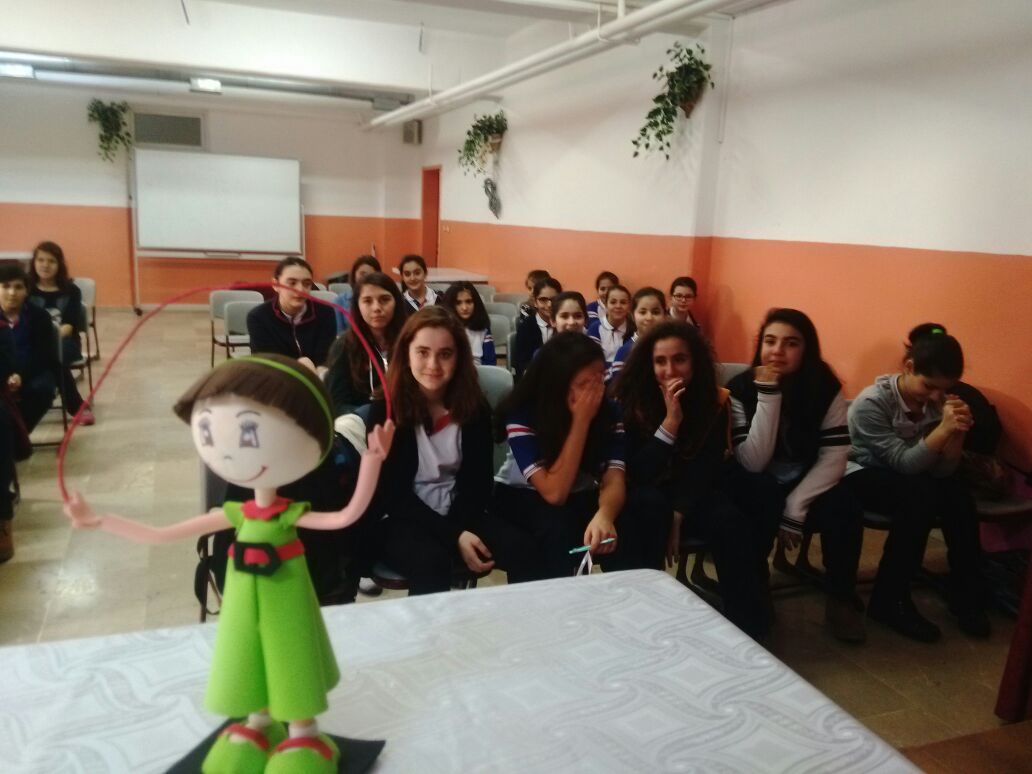 Our lovely Czech mascot Labenka was there to witness the promises given by the management.
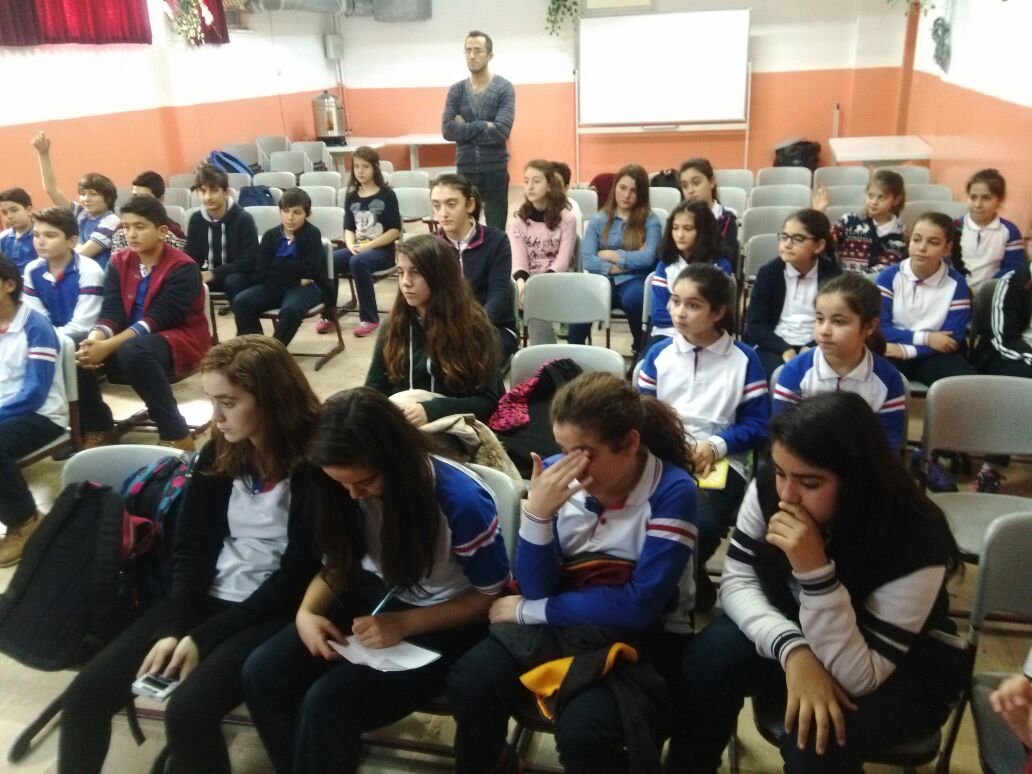 The issues spoken during the session were about the charity events hold in the school.
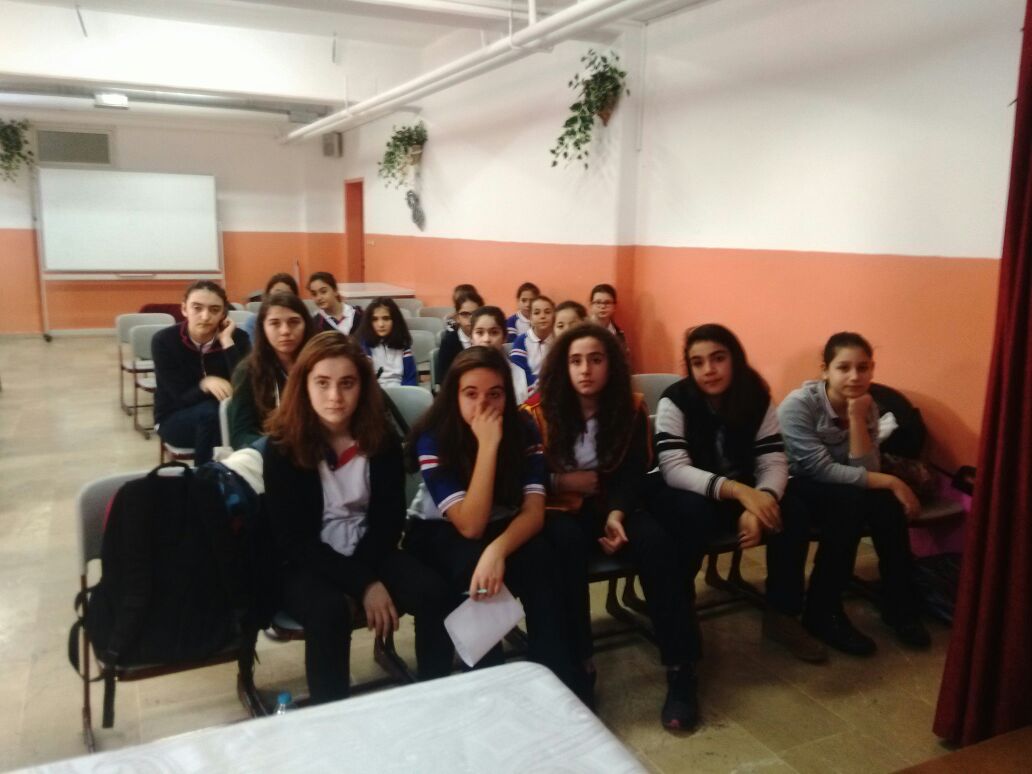 BAHÇELİEVLER
CHILDREN’S COUNCIL
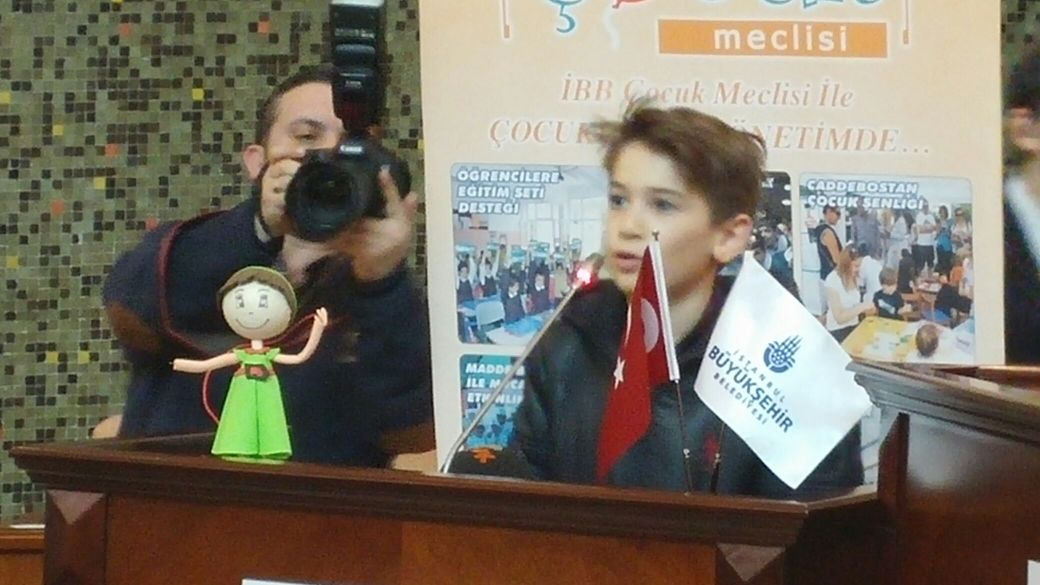 February was an important month for us as we would attend to the first Children’s Council of Turkey. The name of the council is Municipality of Bahçelievler Children’s Council.
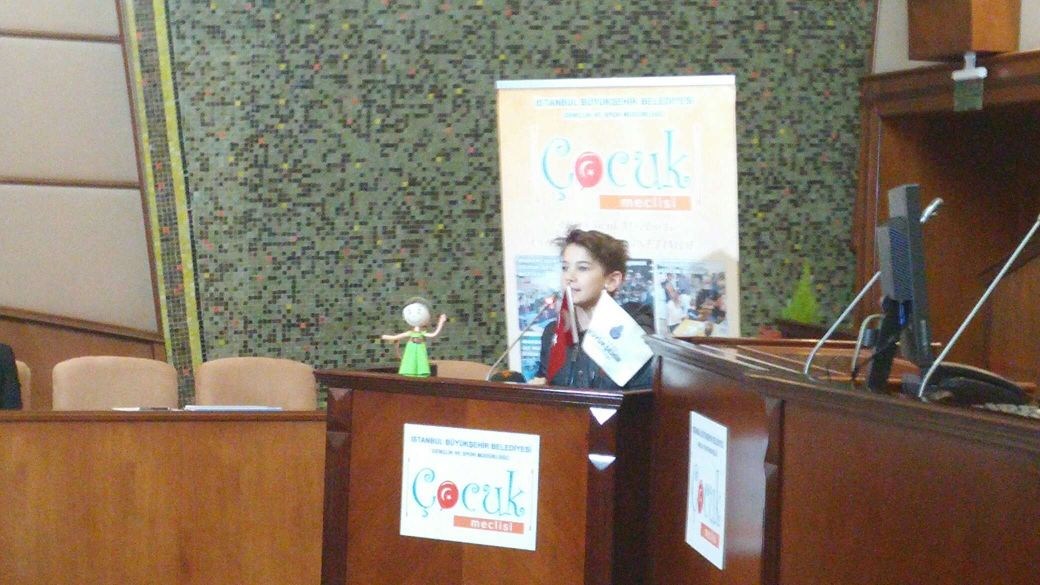 Berkay was chosen as the lucky student who would live this pride. He delivered a very meaninful speech to encourage his peers about the issues related to the rights of children.
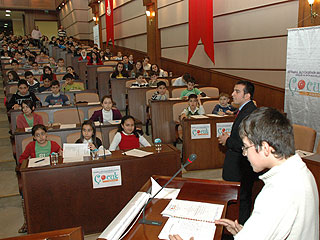 The first decision taken by the council was to help their friends who live in a village in Hakkari, eastern Turkey. Books, stationery equipments and clothes would be sent to them.
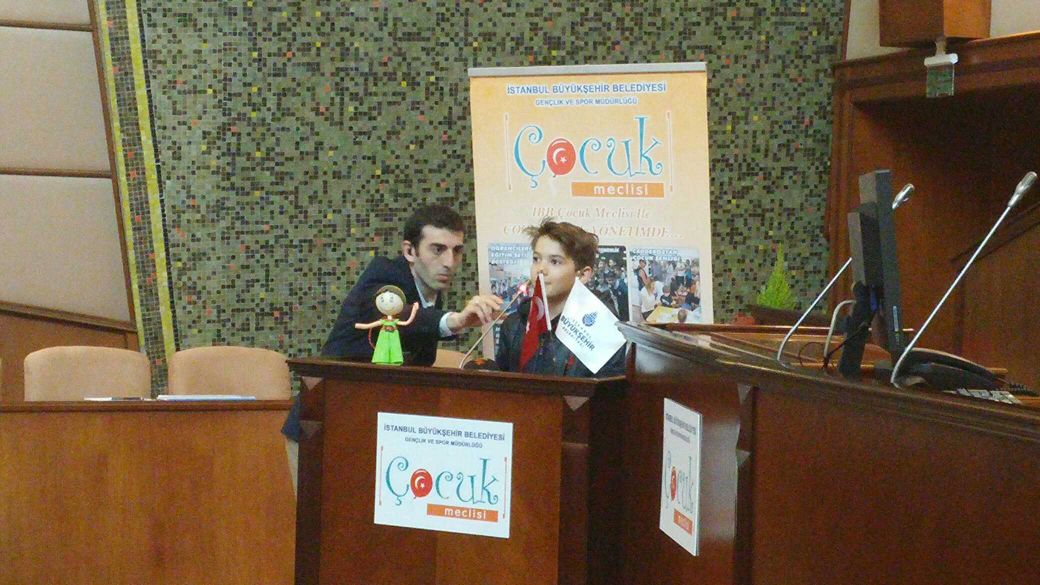